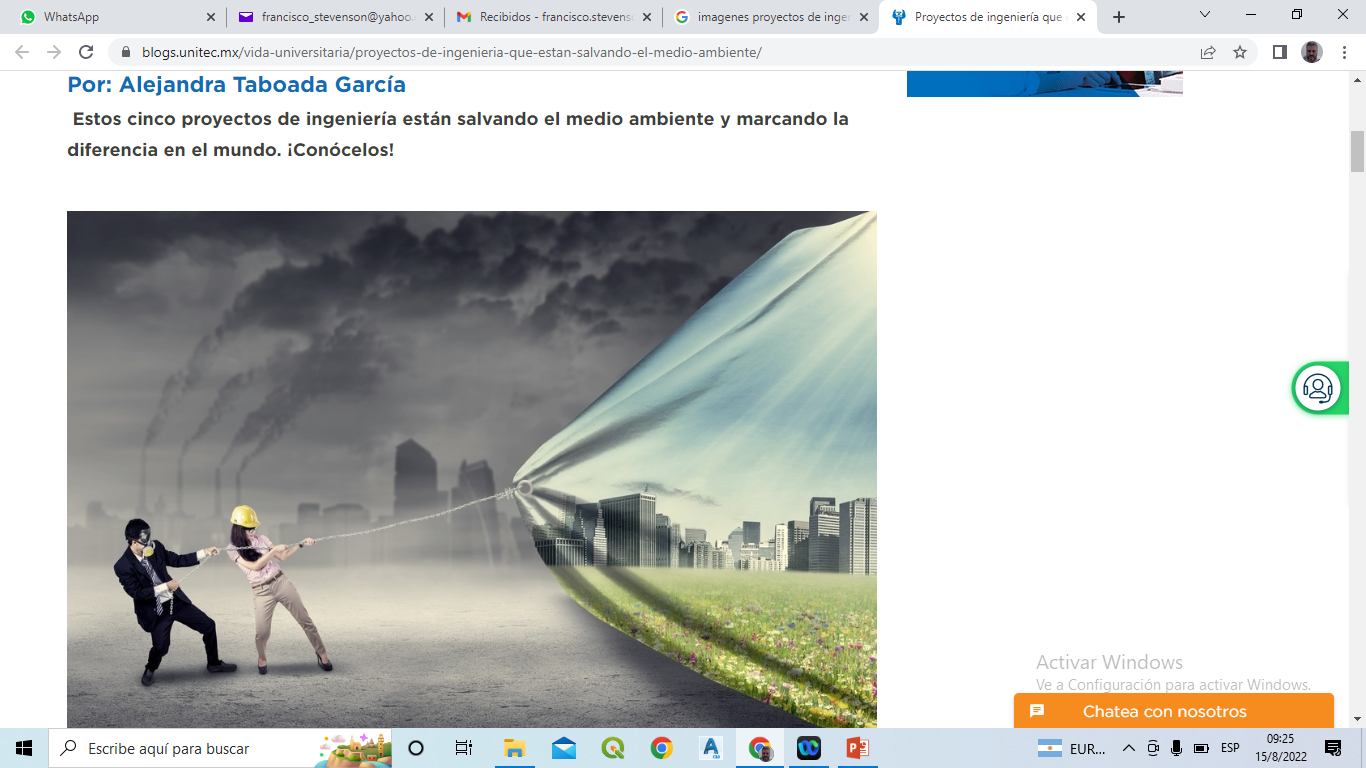 ASIGNATURA: CI 558

 PROYECTO DE INGENIERÍA 


AÑO ACADÉMICO: 2023
Imagen Blog de educación | UNITEC Universidad Tecnológica de México
En este espacio encontrará información sobre:

Instituciones que colaboran con doinGlobal. 
Actores que acompañarán su aprendizaje. 
Criterios de participación y convivencia en la comunidad doinGlobal.
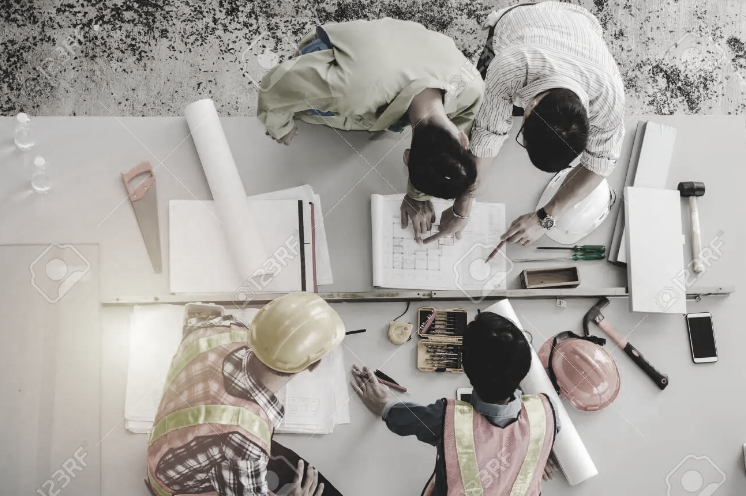 Metodología Evaluación de Impacto Ambiental

Proporcionar un enfoque estructurado y sistemático para evaluar impactos ambientales
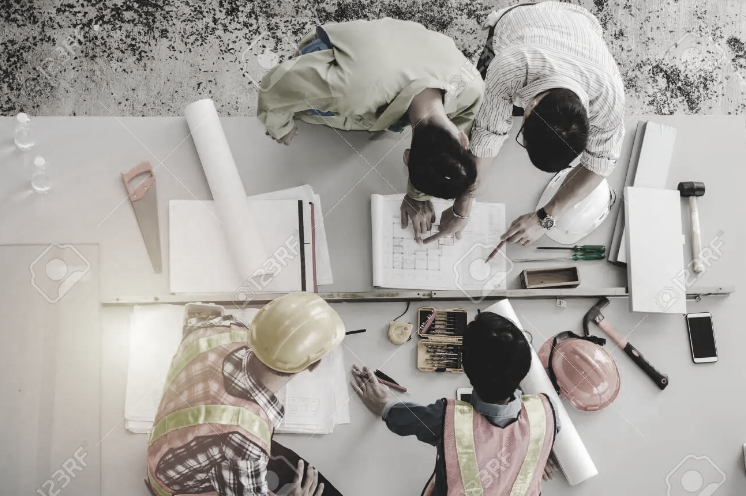 Marco legislativo


Puede variar de un país a otro. Se basa en principios y estándares establecidos internacionalmente y busca regular el proceso de la EIA.
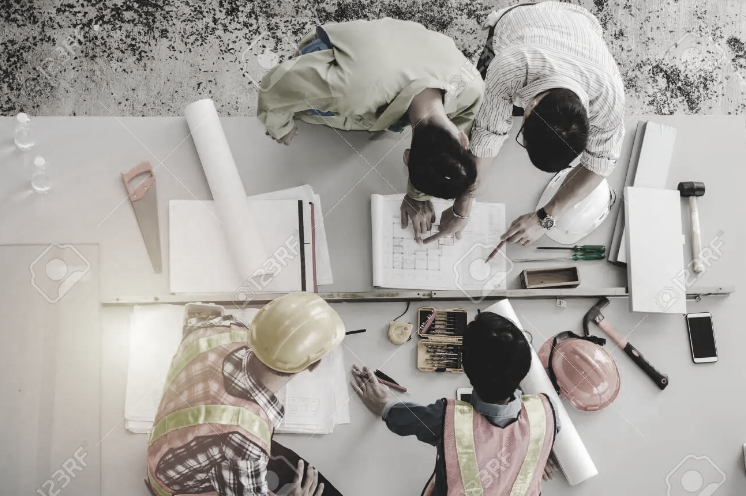 Estructura general de la EIA

Valoración cualitativa.
Valoración cuantitativa.
Estudio de impacto ambiental.
Evaluación de impacto ambiental.
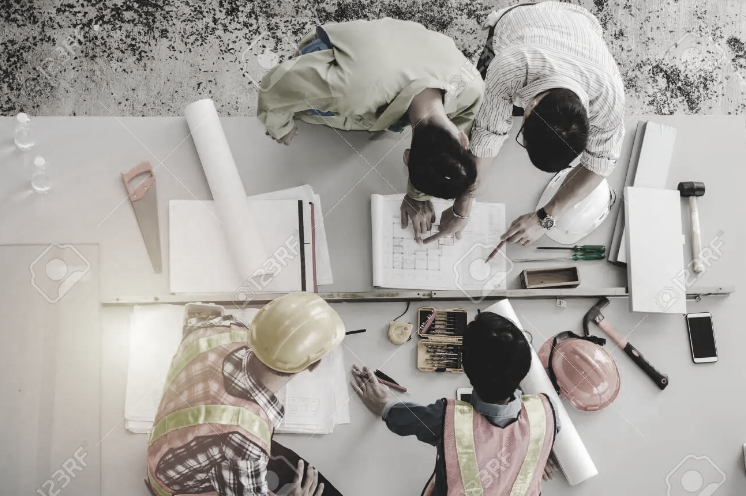 Descripción del entorno

Medio Físico: Ámbito territorial, agua, flora, fauna, ecosistemas, paisajes.

Medio Socioeconómico: población, actividad económica, actividad cultural, patrimonio cultural.
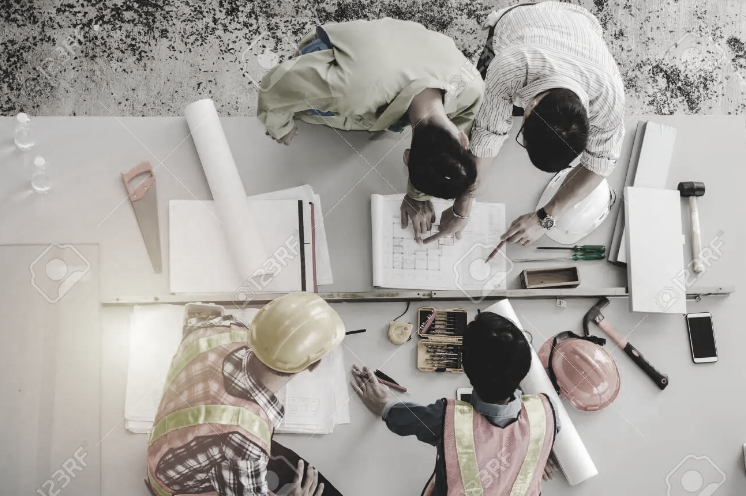 Previsión de los efectos
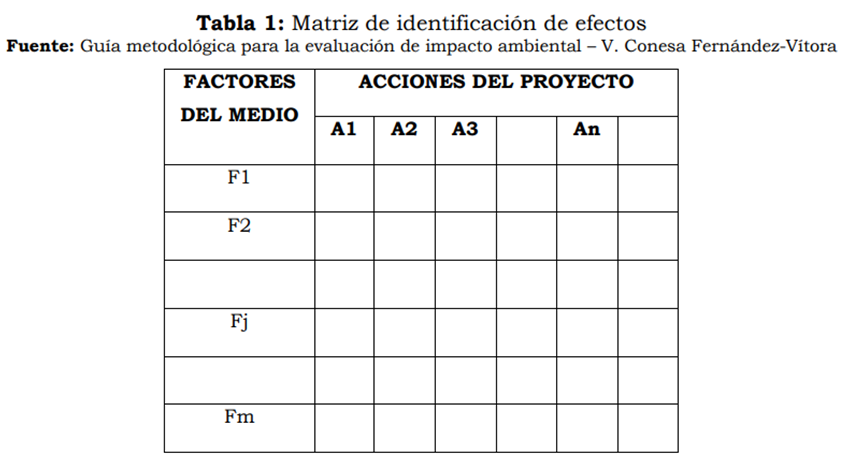 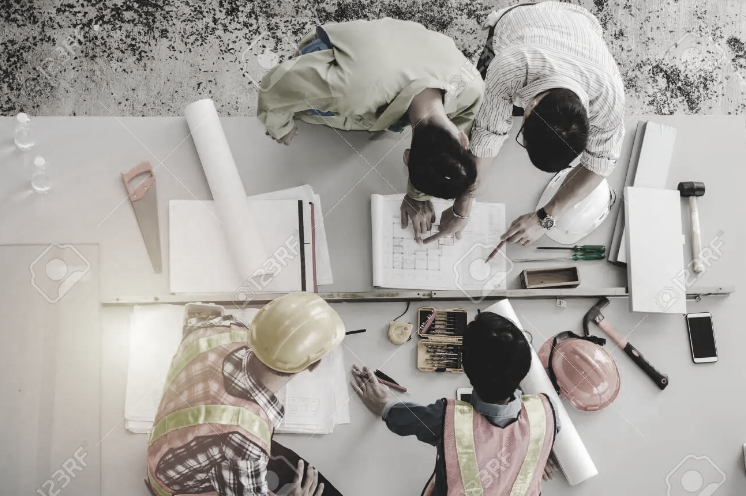 Previsión de los efectos
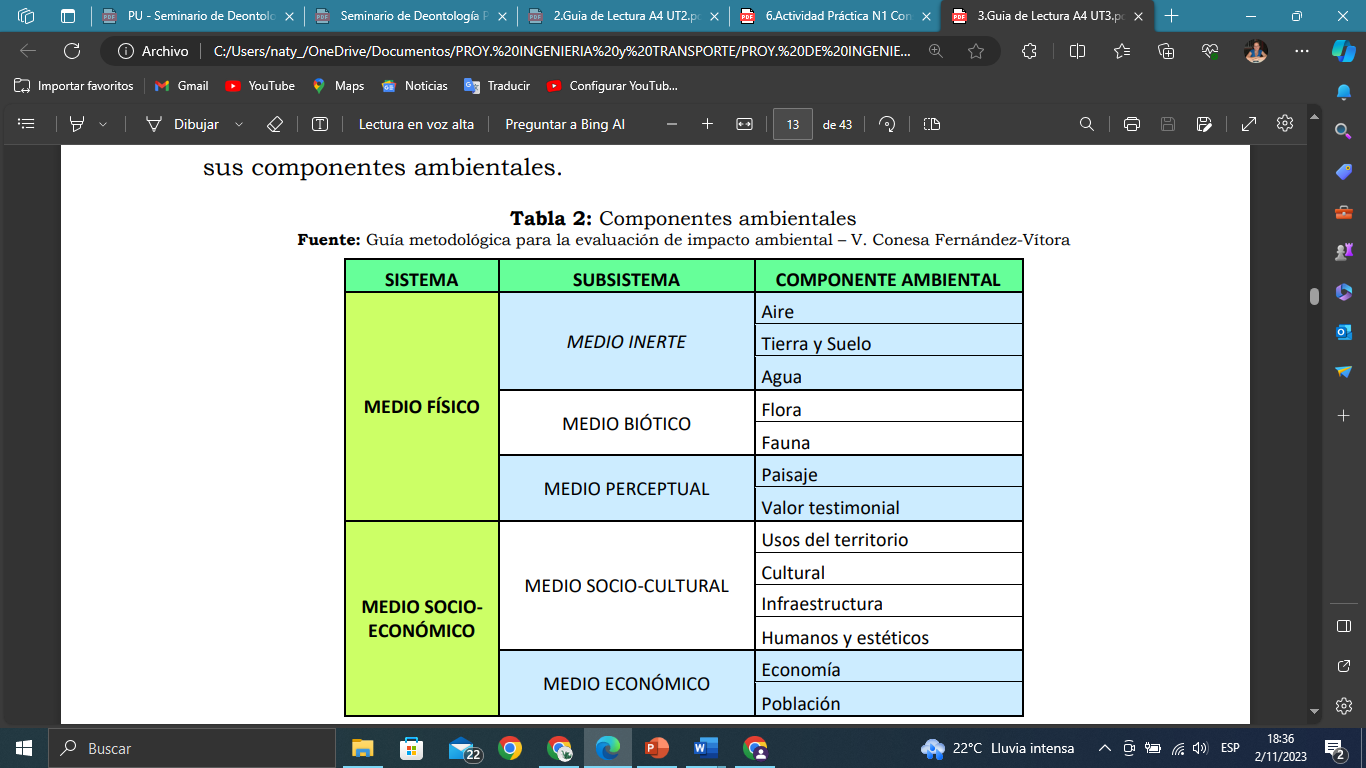 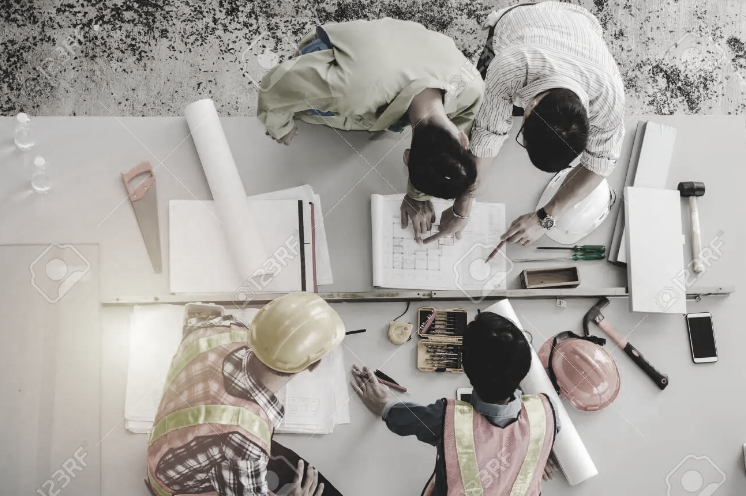 Ejemplo
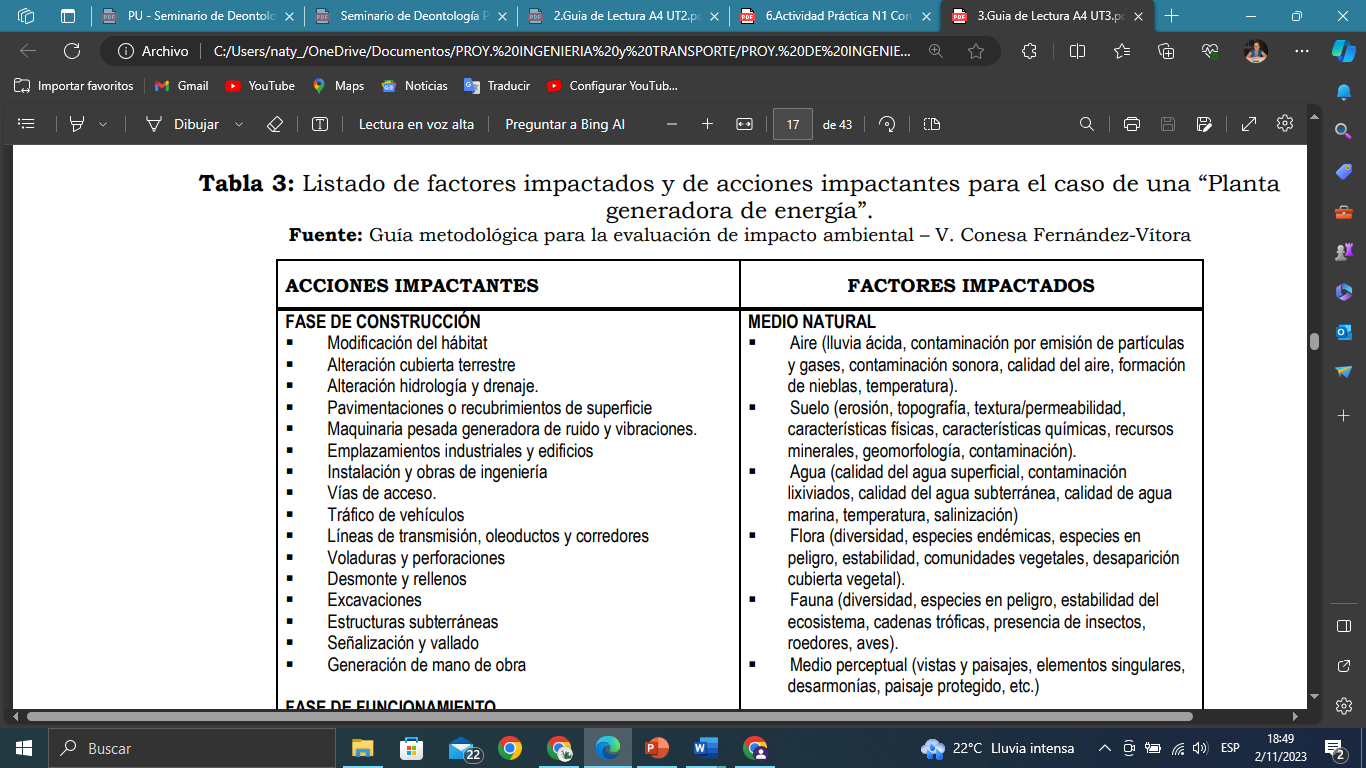 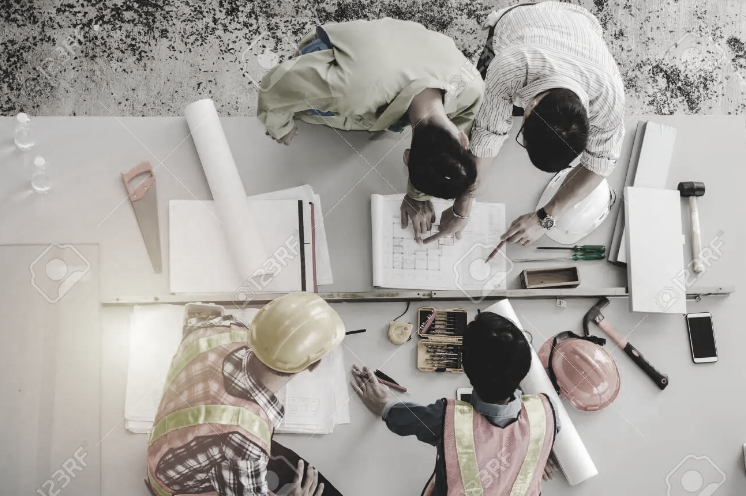 Valoración cualitativa

Signo del impacto: Indica si el impacto es positivo (+) o negativo (-).
Intensidad (IN): Mide la fuerza o grado del impacto.
Extensión (EX): Evalúa cuánto del entorno se ve afectado por el impacto.
Momento (MO): Se refiere al período de tiempo en el que se manifiesta el impacto.
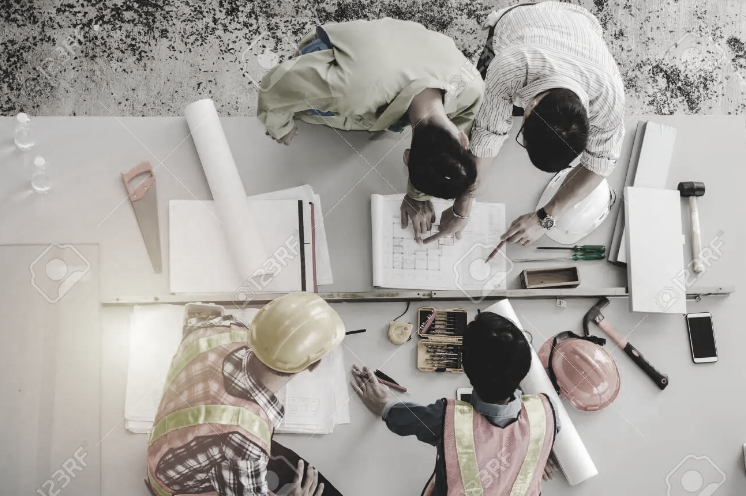 Valoración cualitativa
5.Persistencia (PE): Indica cuánto tiempo perdura el impacto.
6.Reversibilidad (RV): Evalúa si es posible revertir el impacto y restaurar el entorno a su estado original.
7.Sinergia (SI): Analiza si hay efectos combinados debido a la interacción de múltiples impactos.
8.Acumulación (AC): Evalúa si los impactos se suman con el tiempo.
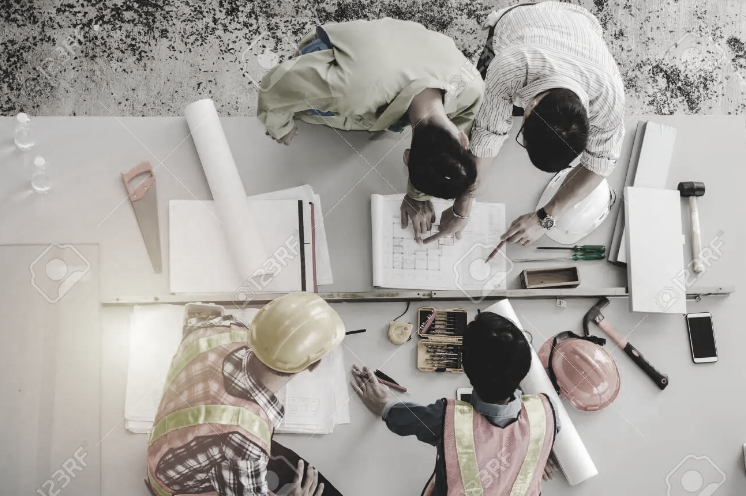 Valoración cualitativa
9.Recuperabilidad (MC): Mide la capacidad de recuperación del entorno después del impacto.
10.Efecto (EF): Describe la naturaleza del cambio que ocurre en el factor ambiental afectado.
11.Periodicidad (PR): Indica si el impacto ocurre de manera regular o en intervalos.
I= ± [3IN + 2EX + MO + PE + RV + SI + AC + EF + PR + MC]
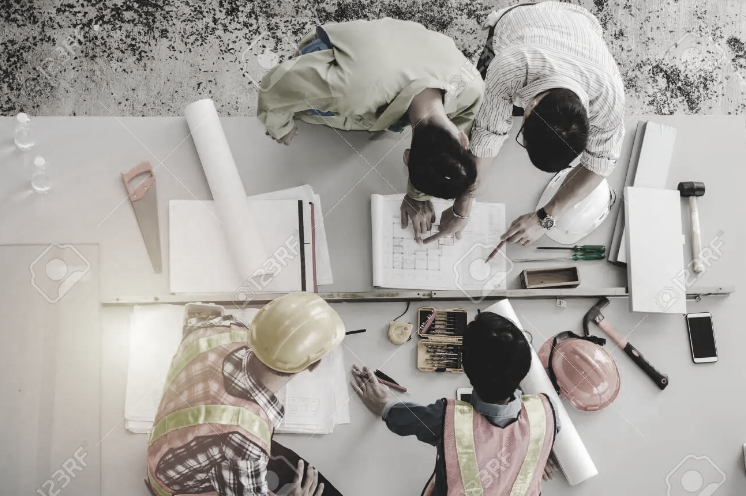 Valoración cualitativa
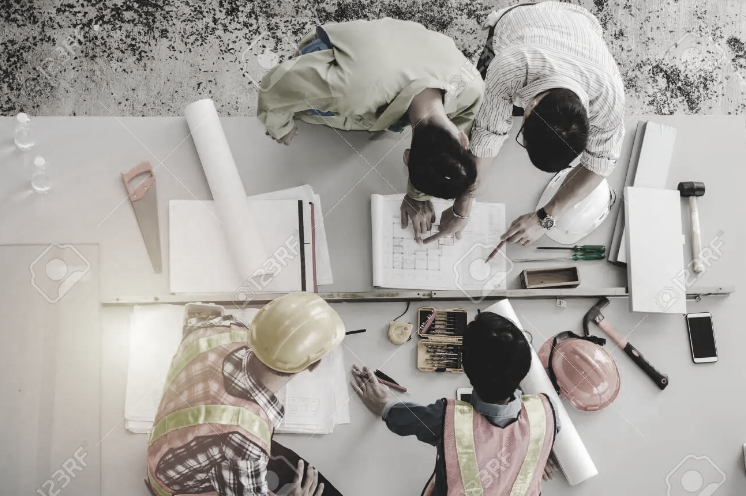 Importancia del Impacto
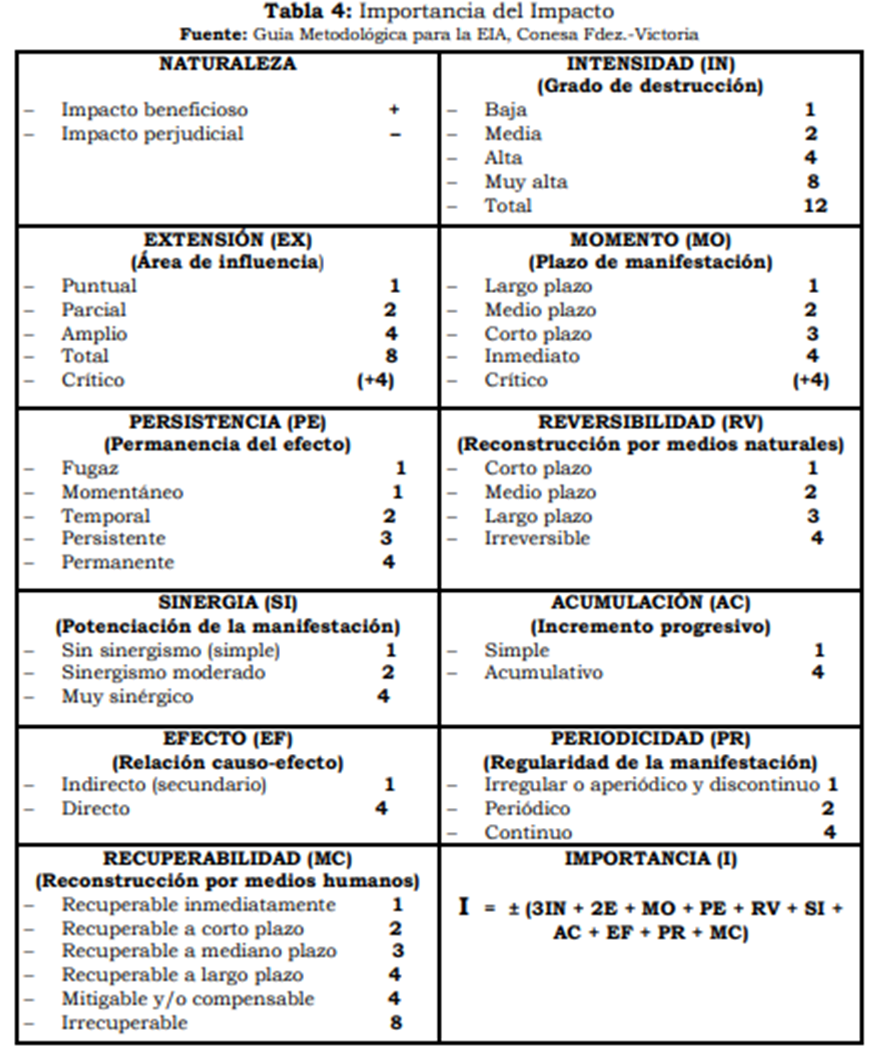 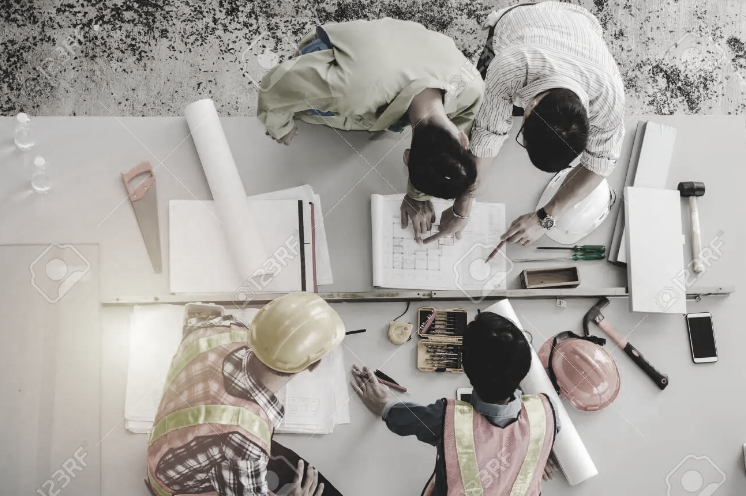 Importancia del Impacto
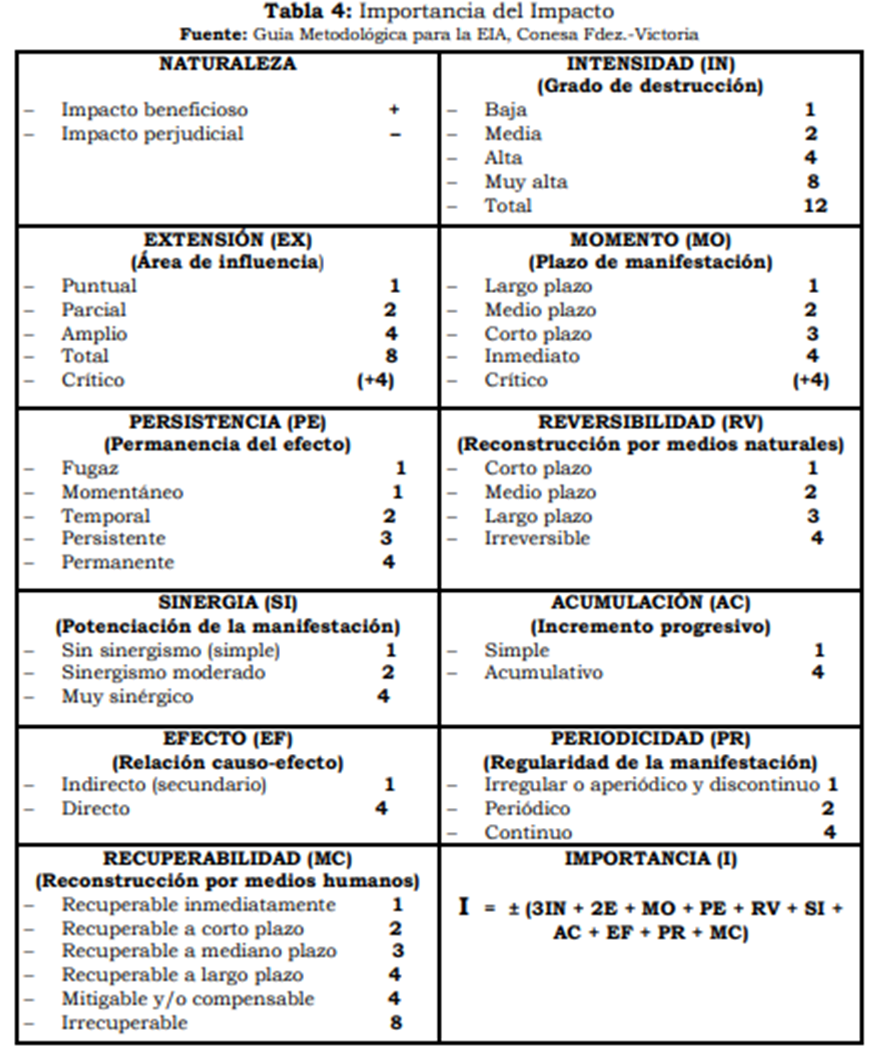 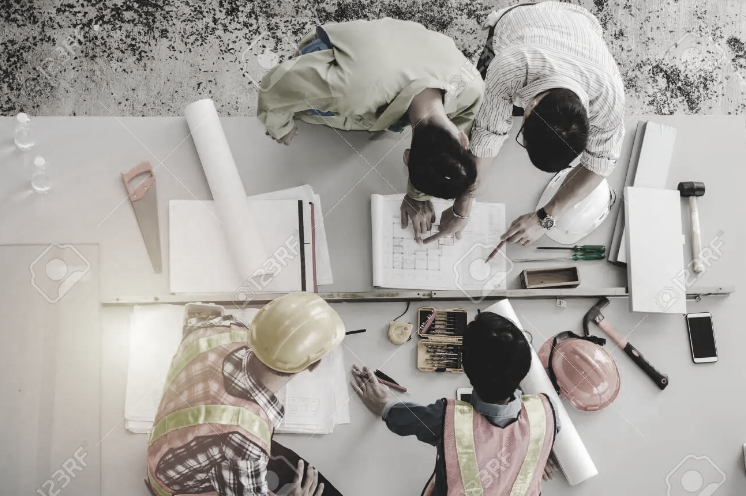 Categorización de impactos
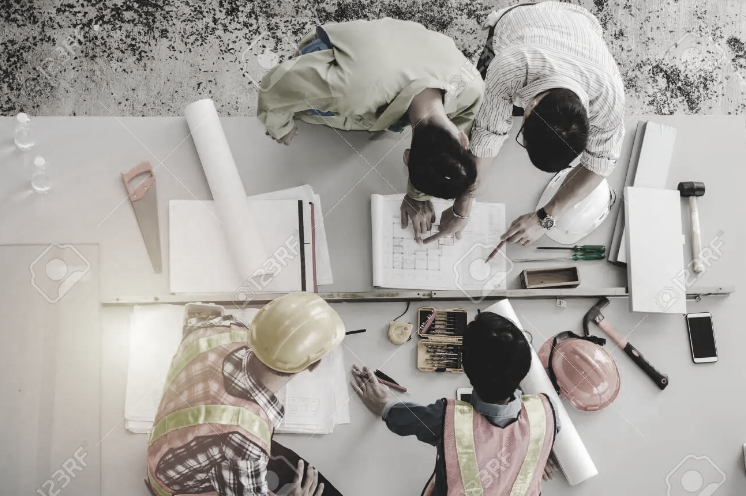 Matriz de Importancia
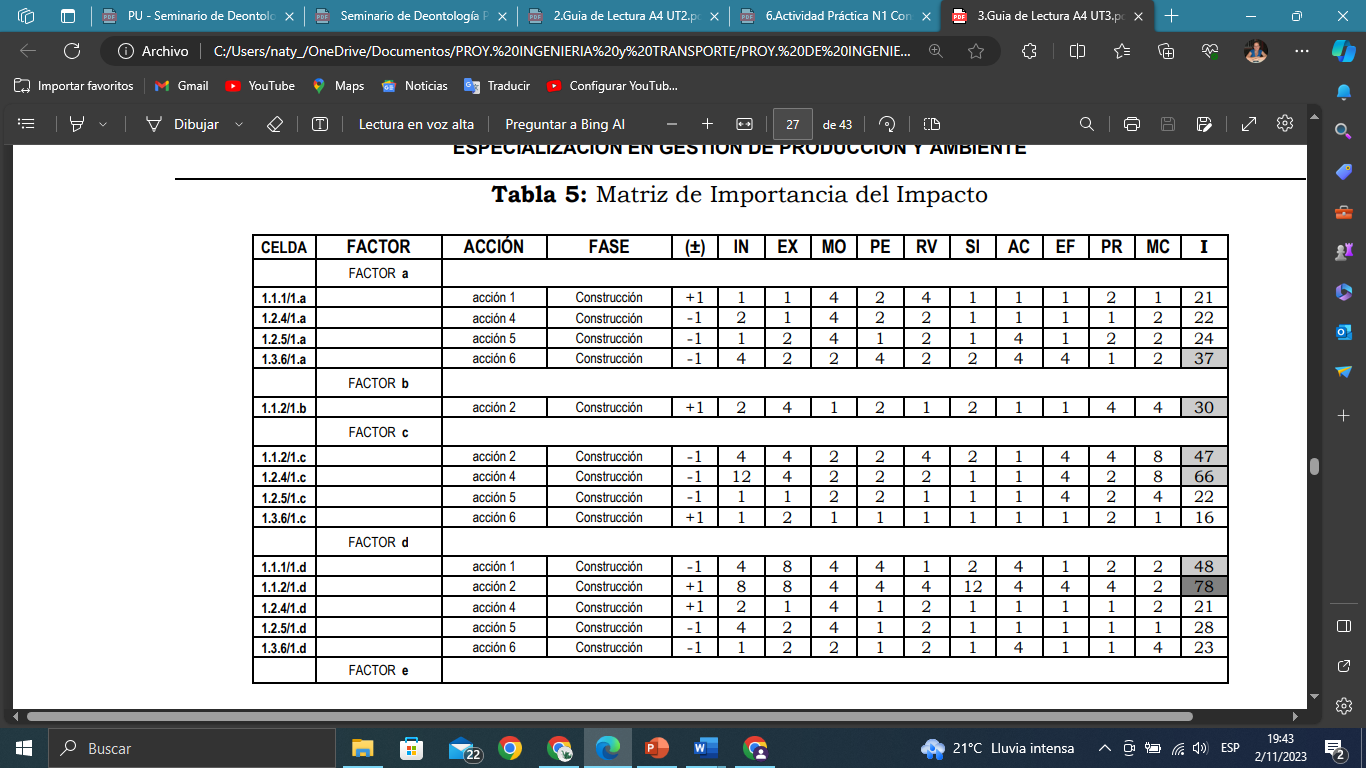 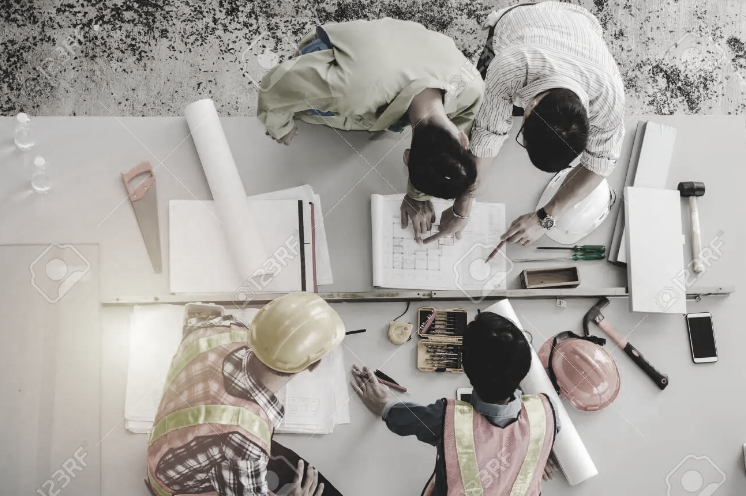 Criterio de Matriz depurada
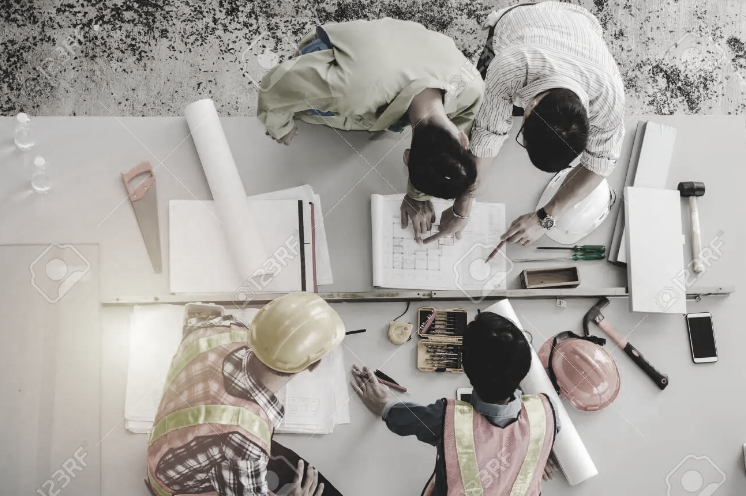 Matriz de Importancia depurada
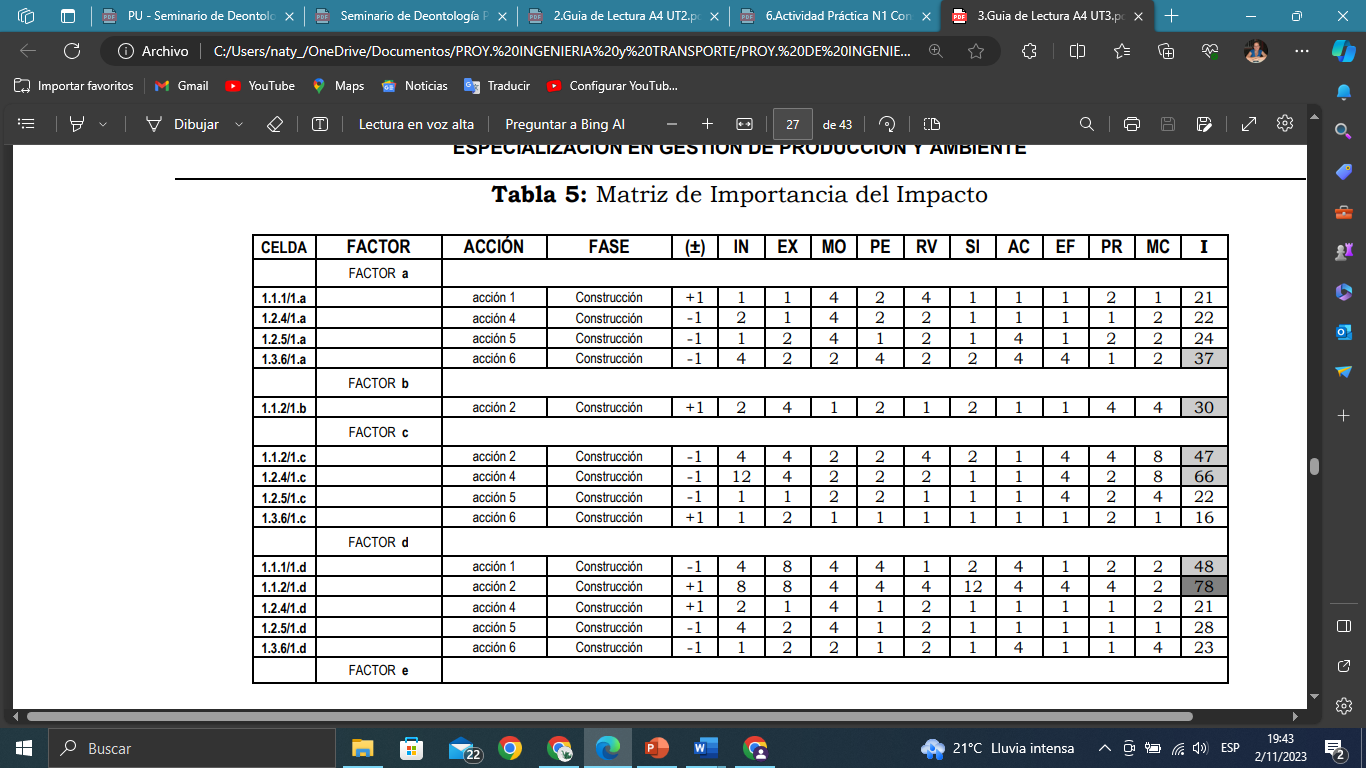 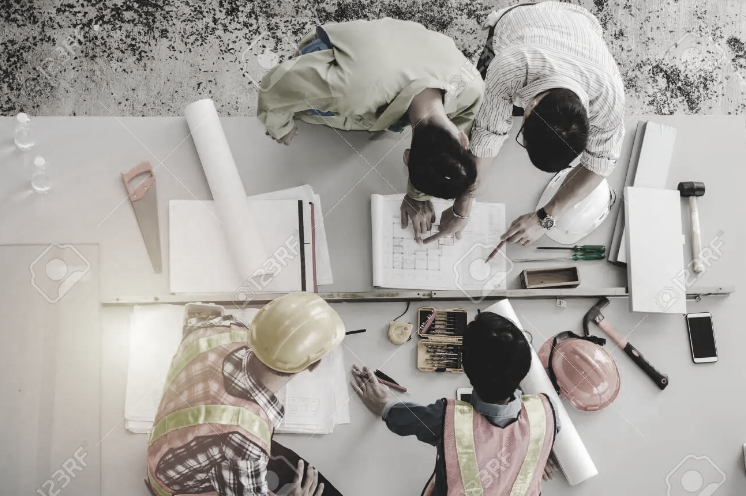 Medidas correctivas

Acción o estrategia diseñada para prevenir, minimizar, corregir o compensar los impactos negativos.
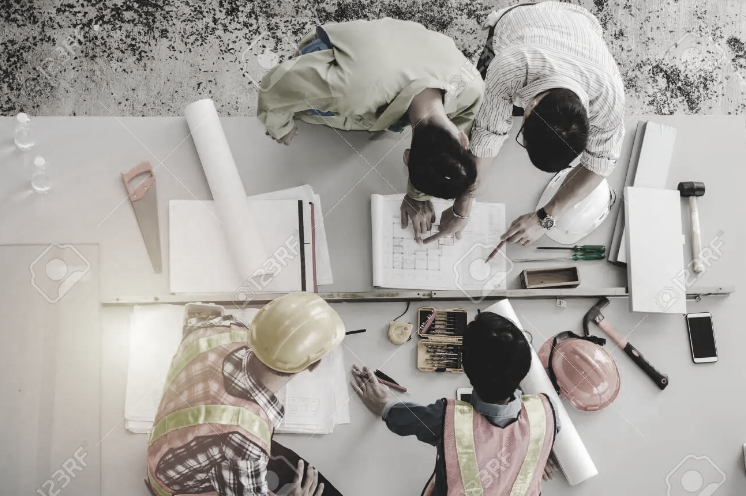 Programa de Vigilancia

Conjunto organizado de actividades y procedimientos diseñados para monitorear y evaluar sistemáticamente los efectos ambientales
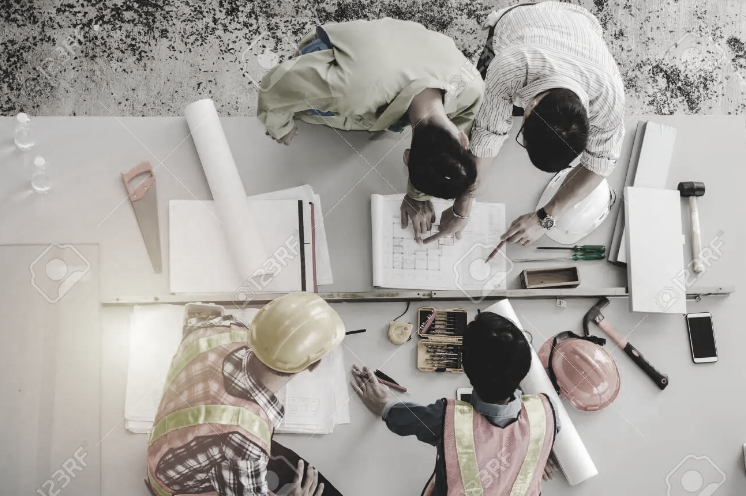 Informe final 

Es un documento que resume y presenta los hallazgos, resultados, conclusiones y recomendaciones del proceso de evaluación de impacto ambiental de un proyecto, plan, programa o política.
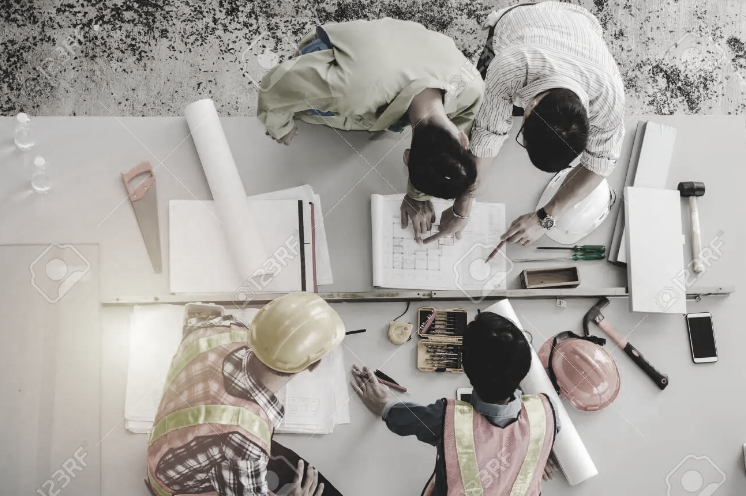 ¿Vemos un ejemplo?